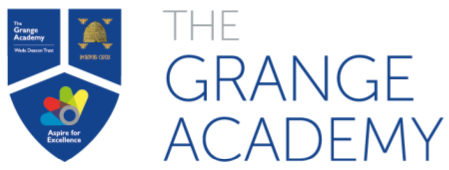 Art knowledge organiser Y5: painting and mixed media
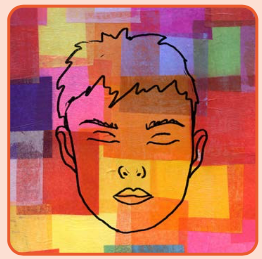 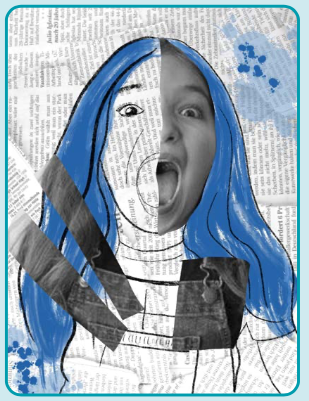 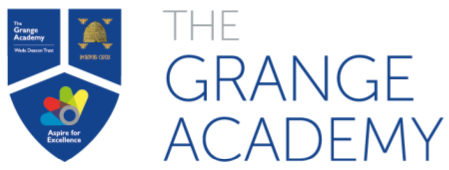 Art knowledge organiser Y5: drawing
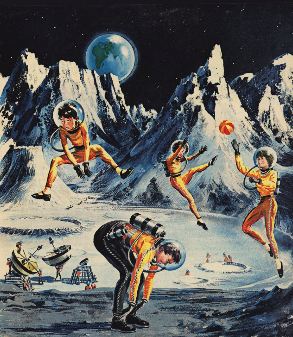 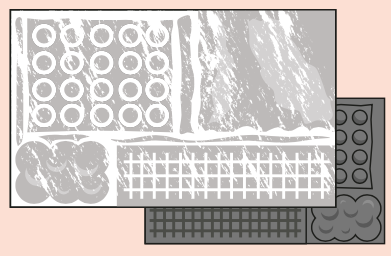 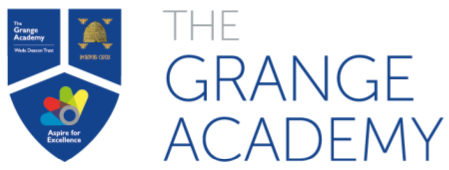 Art knowledge organiser Y5: Sculpture and 3D
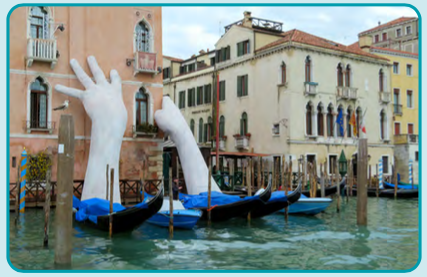 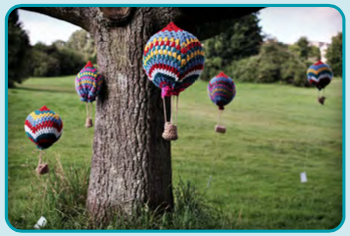 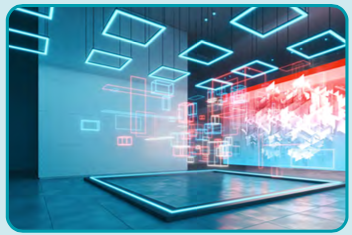